Principles of Evangelism
John Chapter 4 - Jesus & The Samaritan Woman
[Speaker Notes: What is evangelism? The proclamation of good news. Evangelist? “A messenger of good” news. Ephesians 4:11; 2 Timothy 4:5.

We are responsible for sharing what good news we might have. 2 Kings 7:9
The time of Christ was characterized as a time of good news in OT prophets. Isaiah 40:9; 61:1-2.
Exemplified in Acts 8:4. Philip preached the “good news” in Acts 8:12 which led to believers being baptized. Hebrews 4:1-2, we must continue to walk in the good news.

John chapter 4 is very early in the ministry of Jesus Christ after He first calls some of His disciples in John 1:35-51, His first miracle in John 2:1-11; His first cleansing of the Temple in John 2:13ff and after Nicodemus came to Him by night in John 3

What news prompted Jesus to depart for Galilee through Samaria? John 4:1-2
Why would Jesus leave? John 7:1-8 (the Jews were already seeking to kill Him.)]
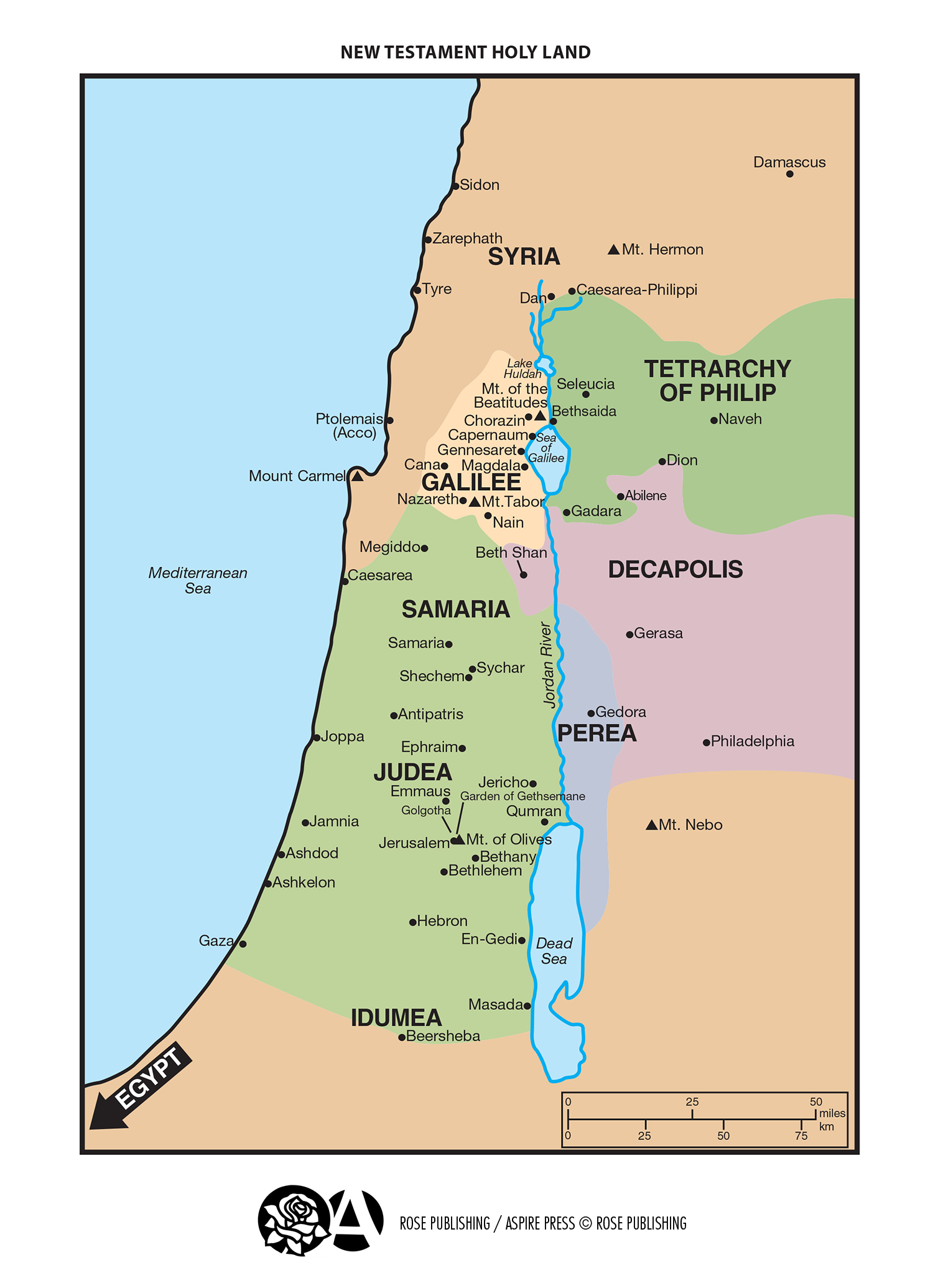 Jesus comes to Sychar in Samaria
John 4:1-9
Pious Jews would normally go out of their way to avoid passing through Samaria
[Speaker Notes: The history of the Samaritans. 2 Kings 17
Jesus’ history with the Samaritans. John 4:39-40; Luke 9:51ff; 10:33ff; 17:16; 

Genesis records that Jacob bought a piece of ground in this vicinity (33:19) and gave a parcel to Joseph (48:22).

Jesus’ humanity. He was hungry and thirsty (Matthew 21:18; John 19:28); He got tired and slept (Matthew 8:24); He grieved and wept. (John 11:35)

Our common human needs may offer us opportunities to evangelize as we relate to others and their needs.]
John 4:1-9
Jesus comes to Sychar in Samaria
History of the Samaritans. (2 Kings 17; cf., Ezra 4:3-6; vs. 9)
Goes to Jacob’s well “wearied from His journey” – the 6th hour. (Matthew 8:24; 21:18)
A woman of Samaria comes to draw water … rare that a Jewish man would converse with a woman… (John 4:9)
Jesus asks for a drink from this woman. (vs. 7)
What does this opportunity represent to Jesus? (vs. 31-34; Zechariah 4:10; Colossians 4:5)
Jesus has some “good news” for this woman.
[Speaker Notes: Jesus’ disciples are later surprised. (vs. 27)
Modern city of Askar, near the field Jacob bought and gave to his son Joseph (Genesis 33:19; 48:22)
The history of the Samaritans. 2 Kings 17
Jesus’ history with the Samaritans. John 4:39-40; Luke 9:51ff; 10:33ff; 17:16; 

Jesus’ humanity. He was hungry and thirsty (Matthew 21:18; John 19:28); He got tired and slept (Matthew 8:24); He grieved and wept. (John 11:35)

Our common human needs may offer us opportunities to evangelize as we relate to others and their needs.]
John 4:1-9
Principle #1
To evangelize, God needs man to carry His word to receptive hearts. 
Though the power is in God’s word, we must “go” (Mark 16:15; 5:19; Luke 9:60) to those who need the good news… (Acts 10; Romans 10:12-17)
We must teach and answer questions. (vs. 19, 28-29)
More work than laborers. (Luke 10:2; Eph. 4:11-16)
[Speaker Notes: not just “good candidates” 
God wants man to carry His word to other men!
Acts 10:5-6, 20-21, 33

Evangelism requires teaching & answering questions
“If you knew the gift of God …”; “If you knew who it is” who is speaking to you. (vs. 19, 29)
“But I don’t know enough to…” How much did this woman know before she told others? (vs. 28-29)
Need patience in teaching. (vs. 15)]
John 4:7ff
Principle #2
Evangelism is about making the most of open doors, no matter how unlikely the opportunity may seem. (Colossians 4:2-6) 
We need to “lift up our eyes” (vs. 35)
“Do you see this woman?” (Luke 7:44)
Note who or what the “door” is for in vs. 3… “the word” which we must speak!
John 4:34
Principle #3
Evangelism must be viewed as something that actually sustains us.
How Paul view evangelism… Romans 1:14-16; not just a duty, but something he was “eager” and “not ashamed” to do.
It is the will of God we do so! (Mark 16:15; 2 Tim. 2:2)
John 4:16-19
Principle # 4
Evangelism requires conviction of sin and the need for salvation. 
Peter evangelized on the day of Pentecost, only after convicting them of their sin. (Acts 2:22-36)
Paul preached sanctification and justification to the Corinthians after convicting them of their sin. (1 Corinthians 6:9-11) 
How do we do that? (Ephesians 4:14; Luke 10:41-42)
[Speaker Notes: Good news is for those who realize they need saving.
Evangelism is about convicting people of their sin and helping them to realize their need for salvation. (vs. 16-18, 29)]
John 4:10-14
Principle # 5
Evangelism is about turning the fleshly into the spiritual and getting others concerned about their spiritual wellbeing. (3 John 2)
What do you want? (Mark 10; John 6:26-27)
Where is our focus? (Colossians 3:1-2)
Must avoid being distracted. (Mark 4:18-19; Luke 10:40-42)
[Speaker Notes: Need to see meeting our true spiritual needs as “great”! (Mark 5:19-20)]
John 4:28-30
Principle #6
Evangelism is understanding the impact of sharing the good news with just one soul.
The “butterfly effect”. One conversation can lead to so many others. (vs. 39-42; John 2:41, 45; 2 Timothy 2:2)
[Speaker Notes: “Distractions” in Luke 10:40, the Greek word means to be drawn in different ways at the same time, hence to be distracted with cares and responsibilities.]